Meine Schulsachen
Klasse 5 Einheit 2
Мужской род
der - ein – mein – dein -er
der Bleistift     der Filzstift
der Kuli            der Spitzer         der Radiergummi
der Rucksack    der Klebstoff
der Zirkel          der Computer
der Kugelschreiber(Kuli)
der Bleistift
der Filzstift
der Zirkel
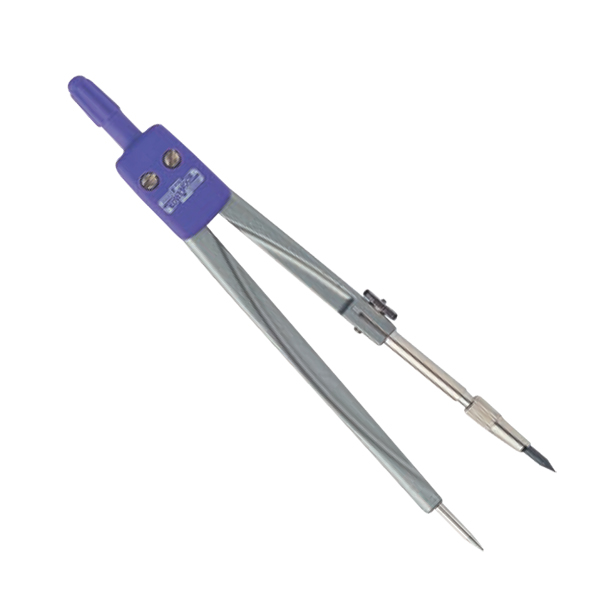 der Radiergummi
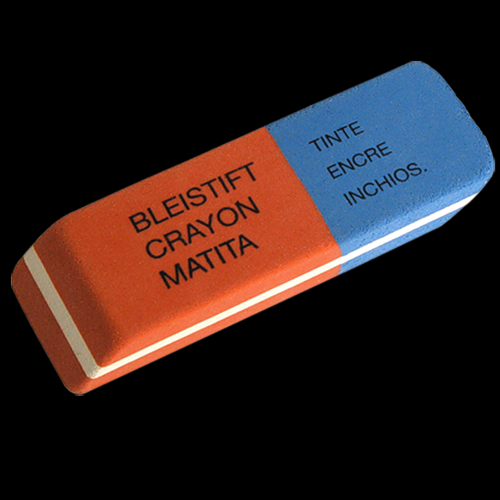 der Klebstoff
der Rucksack
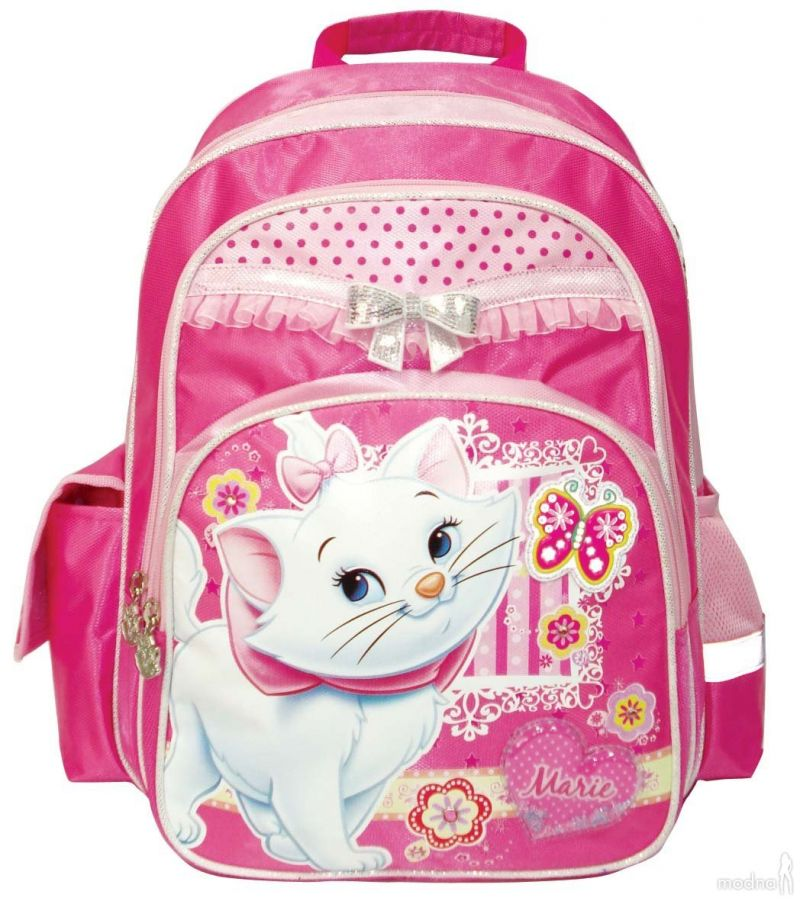 der Spitzer
Средний род
das – ein – mein – dein - es
das Buch         das Mäppchen
das Heft                das Lineal
das Lineal
das Heft
das Buch
das Mäppchen
Женский род
die – eine – meine – deine -sie
die Schere          die Tafel
die Brille             die CD
die Uhr
die Schere
die Tafel
die Brille
die Uhr
die Schulbank
Das ist ein Bleistift. – Ist das dein Bleistift?
 Ist das ein Buch? – Nein, das ist mein Heft.
Das ist eine Brille. Das ist meine Brille.
Das sind meine Schulsachen.
Aufgabe: Stell  Fragen!
Das ist ein Heft. – Ist das dein Heft?
Das ist ein Rucksack. – 
Das ist eine Schere. – 
Das ist ein Mäppchen. – 
Das ist eine Brille. – 
Das ist ein Radiergummi. – 
Das ist eine Uhr. –